IC 3 SICILIANO-PONTE DI POMIGLIANO D’ARCO.
GIOCHI AUTUNNALI
ATTIVITA’ INCLUSIVA CLASSE 2  A 
INSEGNANTI D’AVANZO T. , FEOLA L.
L’AUTUNNO
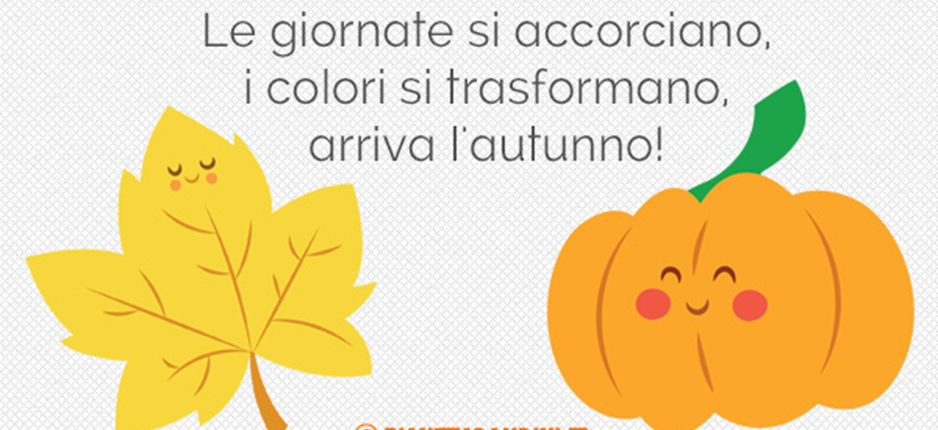 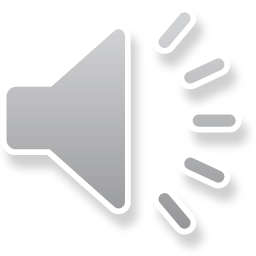 ASCOLTA LA CANZONCINA DELL’AUTUNNO
https://www.youtube.com/watch?v=VkRqojgsY8s
STAMPA LE CARTE E DIVERTITI A FARE ASSOCIAZIONI DI IMMAGINI
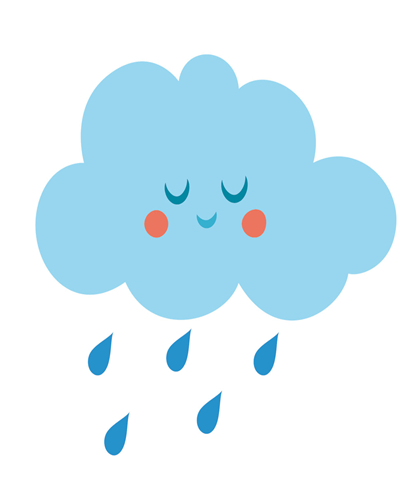 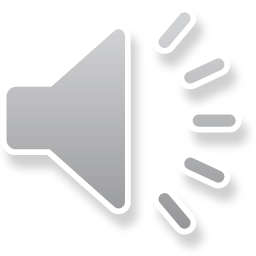 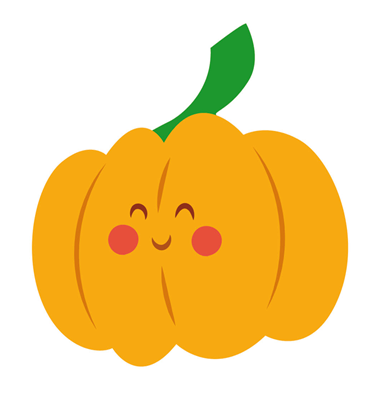 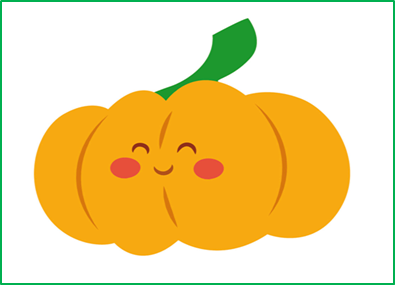 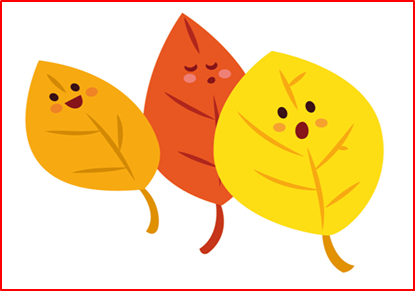 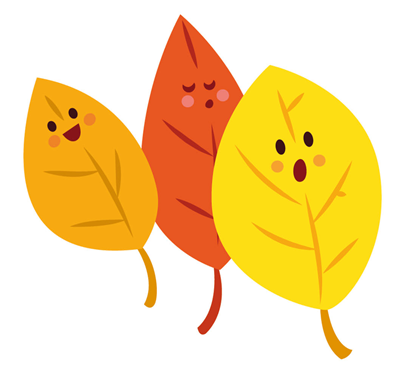 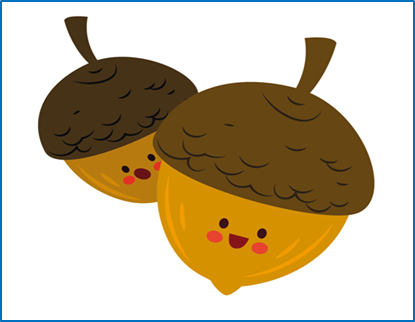 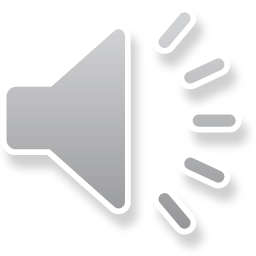 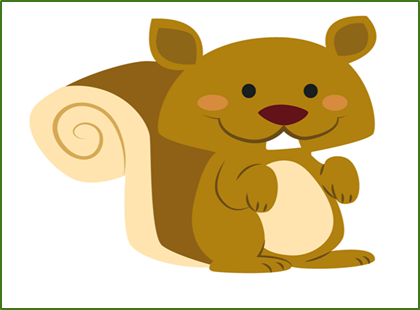 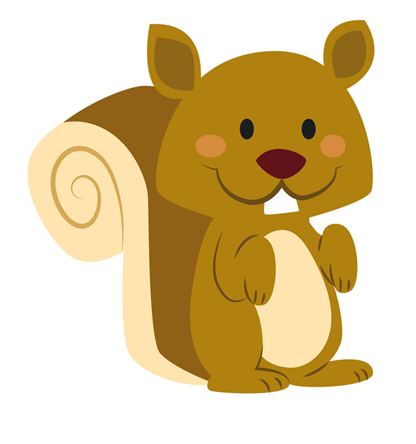 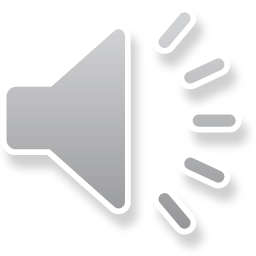 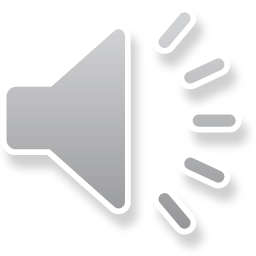